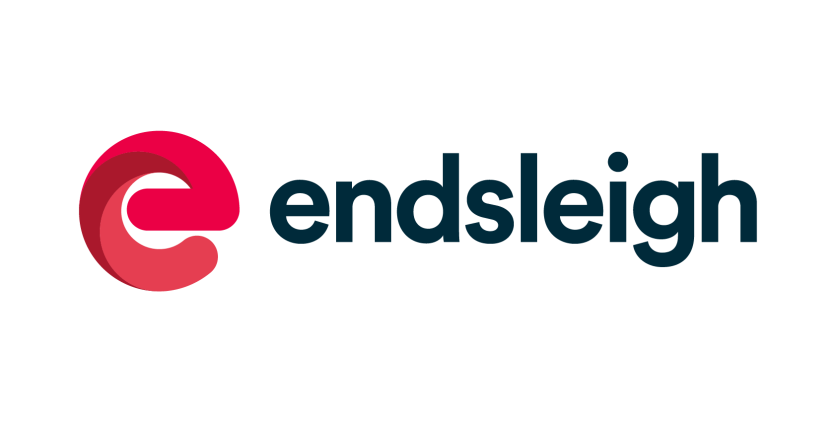 SLT webinar 1
Ways of Working

Creating an extraordinary leadership team

14 Jan 2021
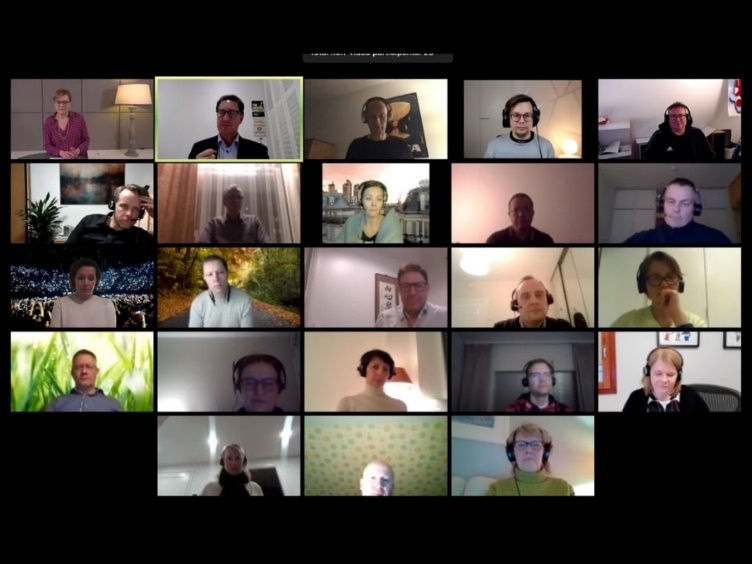 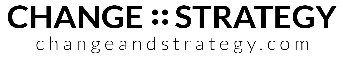 WHY ARE WE HERE TODAY?
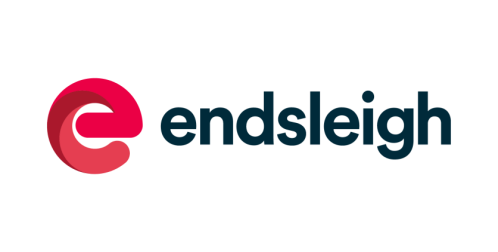 To work together to create a highly effective leadership team
2
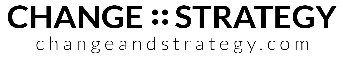 AGENDA
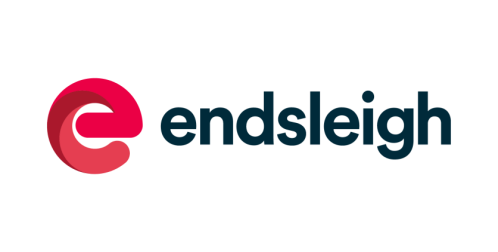 WEBINAR 1: LEADERSHIP TEAMS AND EXPECTATIONS
Recap of where have we got to
A successful leadership team
Five Dysfunctions of a Team
When teams work well
Working together - 1:1 speed dating
Expectations – of each individual member, of Alison

WEBINAR 2: CREATING THE ENDSLEIGH DREAM TEAM
Reflections from Session 1
Your Endsleigh ‘Dream team’: Desired characteristics of Endsleigh’s SLT. Implications. Signposts.
Points of discussion - Endsleigh Org Structure (grey areas and solution options). Sacred cows and elephants.
Actions incl draft Ways of Working. what will I do differently? What will we do differently?
Keeping the momentum going / making it work
3
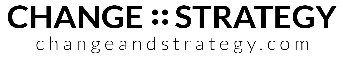 TODAY’S AGENDA – WEBINAR 1
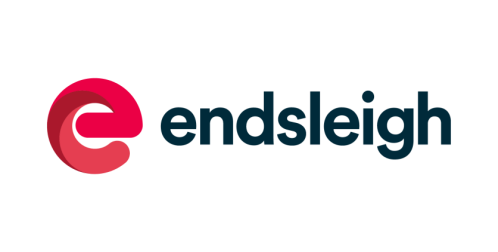 WEBINAR 1: LEADERSHIP TEAMS AND EXPECTATIONS
4
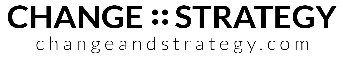 RECAP OF WHERE WE HAVE GOT TO
5
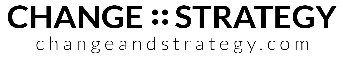 A SUCCESSFUL LEADERSHIP TEAM
6
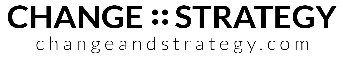 A SUCCESSFUL LEADERSHIP TEAM
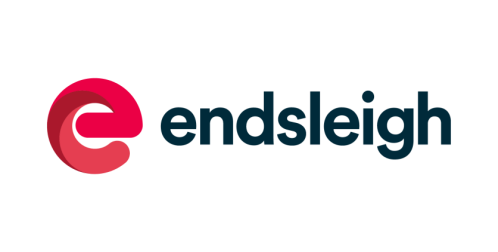 A real team is a small number of people
with complementary skills
who are committed to a
 common purpose, performance goals, and approach 
for which they hold themselves mutually accountable.
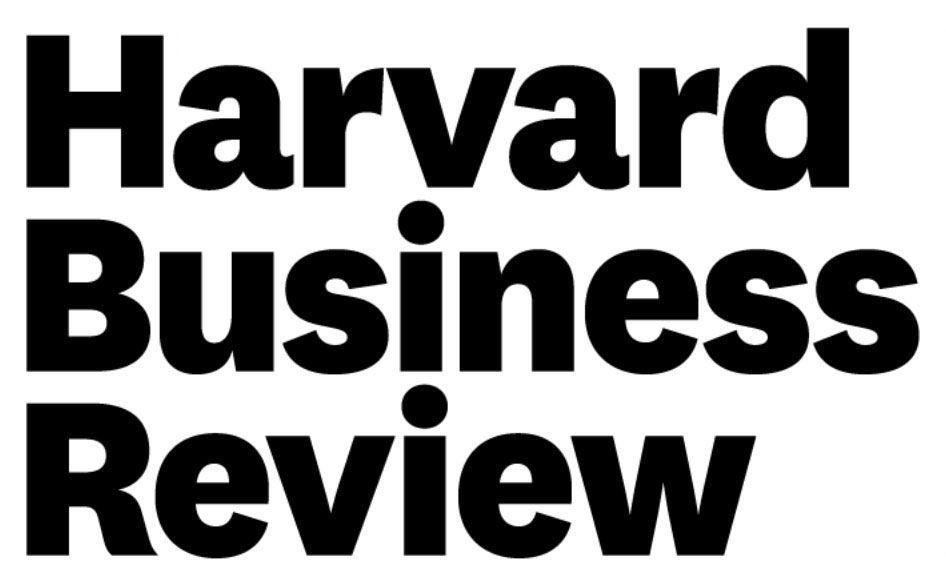 7
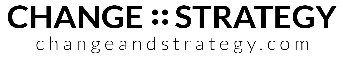 A SUCCESSFUL LEADERSHIP TEAM
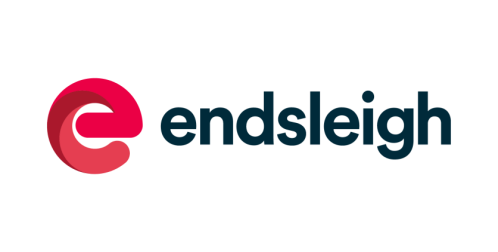 90% of investors say the quality of the management team is the single most important nonfinancial factor when evaluating an IPO. 
1.9 times likelihood of having above-median financial performance when the top team is working together toward a common vision

Ideal team composition:
6-10 members with complementary skills and attitudes who all:
Own the strategy and its implementation
Are accountable for the entire company’s success, not just their own business area
Recognise improvement opportunities
Have the energy to persevere if the going gets tough
Are good role models
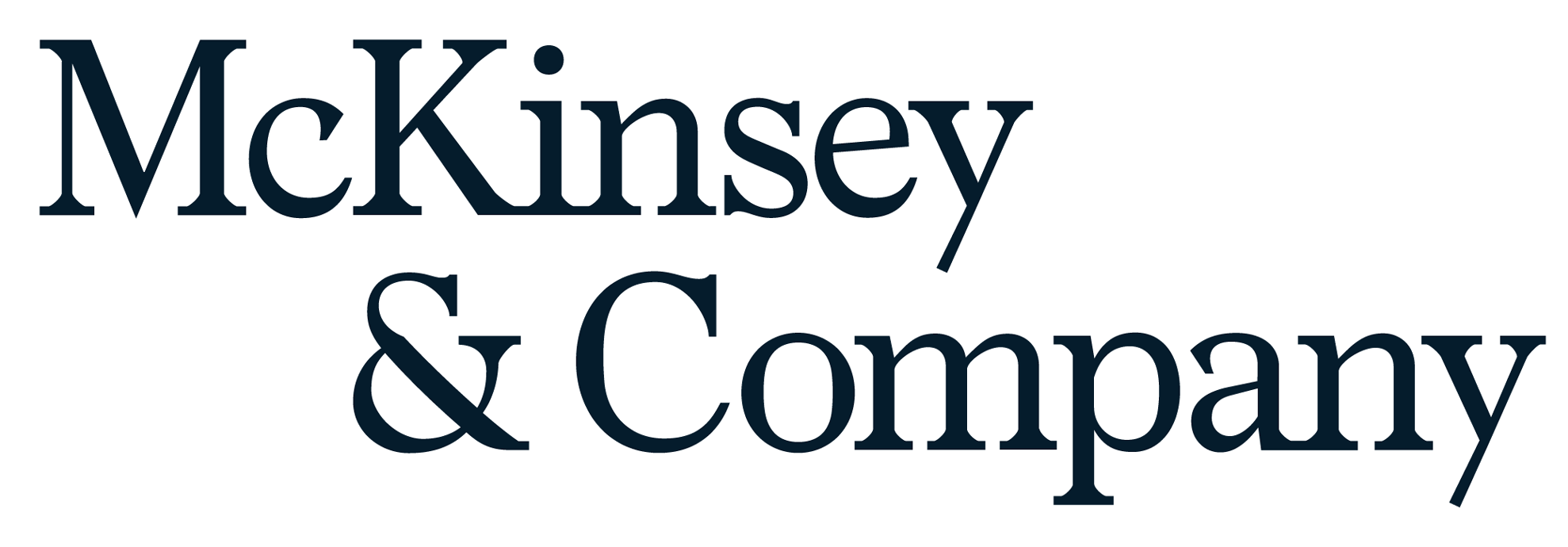 8
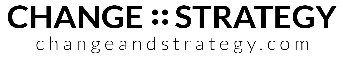 A TEAM OF COMPLEMENTARY SKILLS
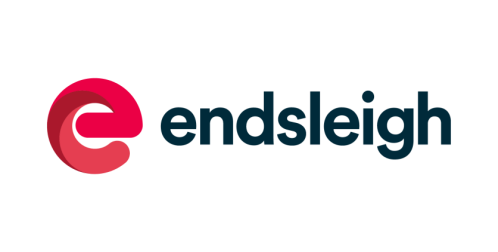 Leaders must operate across three different domains – and complement one another.
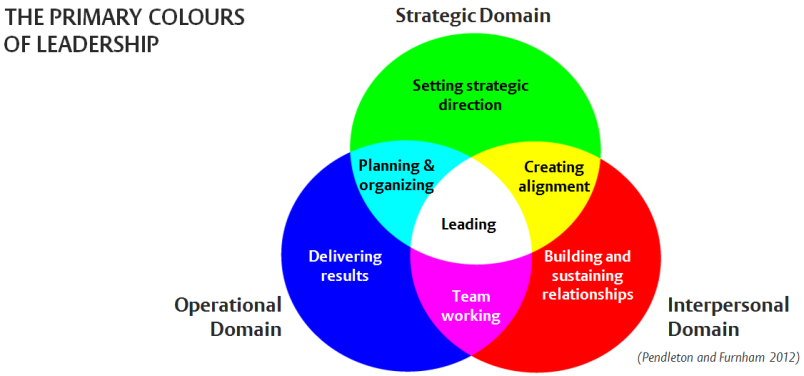 Strong leadership teams consist of people whose weaknesses are offset by the strengths
of other team members
Strength
Limitation
Personality
Helps
Natural
Strengths
Potential
Strengths
Personality Hinders
Fragile
Strengths
Permanent
Limitations
Natural
Strengths
Potential
Strengths
The Power of Teamwork:
No-one is brilliant at every aspect of leadership
Each of us will be naturally drawn to one of the areas above
Leaders from different parts of the organisation  will specialise in different domains
Fragile
Strengths
Permanent
Limitations
9
Source: ‘The Primary Colours of Leadership’, Professor David Pendleton, Henley Business School
A TEAM OF COMPLEMENTARY SKILLS
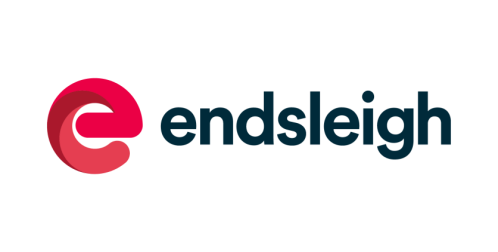 You and this SLT
Which domain is your strongest ? 
What do you bring to the team (knowledge, skills, behaviours) ?
Your blind spots / allowable weaknesses / areas you need support from your colleagues ?
10
5 DYSFUNCTIONS OF A TEAM
11
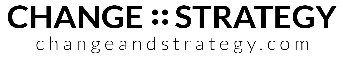 THE FIVE DYSFUNCTIONS OF A TEAM
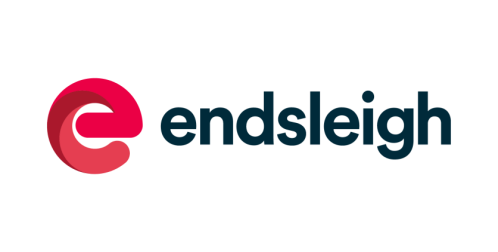 What were your key take-aways from the book?
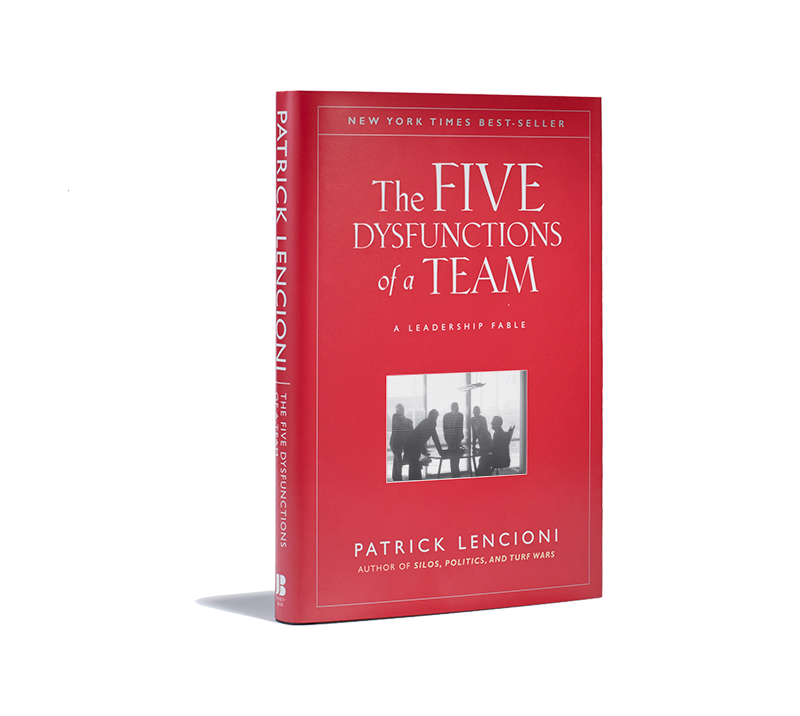 12
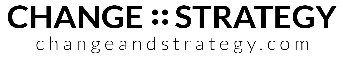 THE FIVE DYSFUNCTIONS MODEL
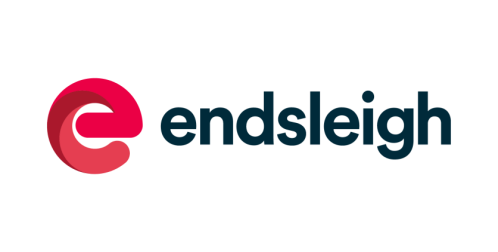 Inattention to
Results
Avoidance of
Accountability
Lack of
Commitment
Fear of
Conflict
Absence of
Trust
13
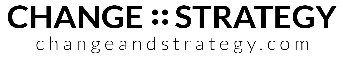 THE FIVE DYSFUNCTIONS MODEL
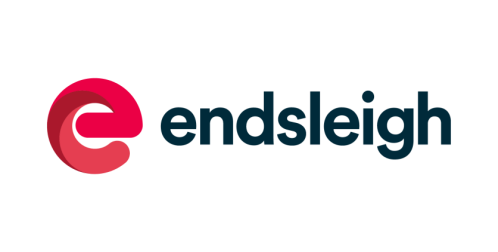 Negative Behaviours
Dysfunctions
My results come first. Team second.
Focus on individual results and achievements  rather than company’s.
Inattention to
Results
Lack of personal accountability and care about the team.
Inability to call one another out for non-performance or anti-team behaviours.
Avoidance of
Accountability
Lack of genuine buy-in to decisions.
Because people have not been able to voice concerns, resolve them effectively and come to a cabinet decision.
Lack of
Commitment
Lack of open, constructive debate.
Incapable of unfiltered and passionate debate. When debates do occur, they can get defensive & personal.
Fear of
Conflict
Inability to be wrong or admit mistakes.
People afraid of looking stupid or incompetent. Superficial debate and guarded discussions.
Absence of
Trust
14
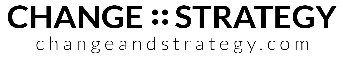 Break
::
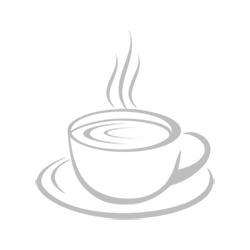 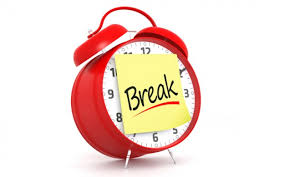 15
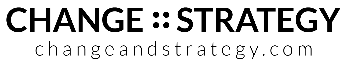 WHEN TEAMS WORK WELL
16
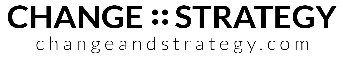 WHEN TEAMS WORK WELL
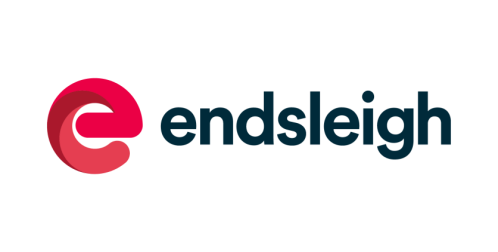 Cabinet responsibility.               Your department comes second.                Think “and” not “but”.
Company performance trumps department performance
Clear, shared objectives
Clear, shared priorities
Shared
Goals
Personal accountability
Willing to ‘call others out’ - constructively
Clear & Active
Accountability
Based on airing concerns constructively, resolving them effectively and genuinely  moving on. Cabinet responsibility. Stewardship.
Genuine Commitment
(to strategy, plan & team)
A team that encourages every member to air their opinions and concerns, and conducts constructive debate on the issues in a respectful manner.
Constructive
Conflict
A team whose members are comfortable to have fellow members contradict them and build upon their own ideas.
Genuine
Trust
17
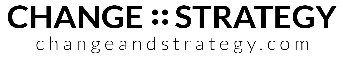 WHEN TEAMS WORK WELL
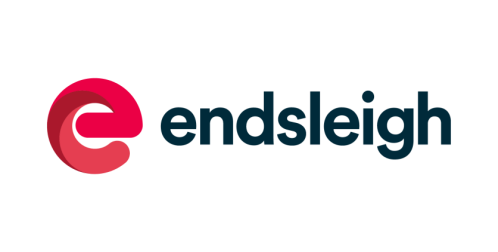 Your personal experiences of teams that have gelled and delivered
18
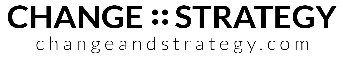 EXPECTATIONS
19
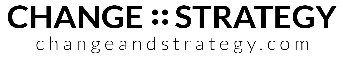 EXPECTATIONS
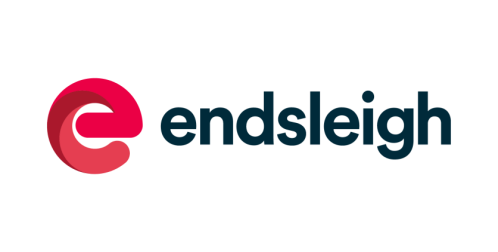 What’s different about being a member of a senior leadership team?
20
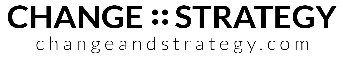 EXPECTATIONS
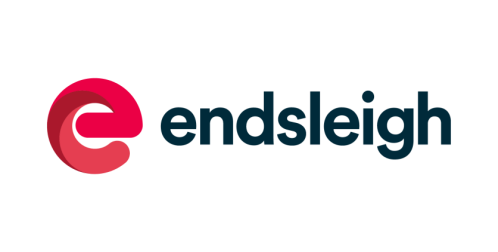 What are the expectations of you / one another?


What do you expect or want from Alison?
21
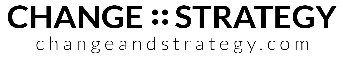 AGENDA – WEBINAR 2 (HALF DAY)
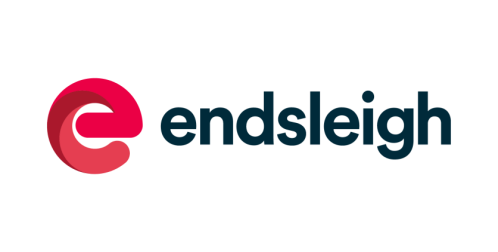 WEBINAR 2: CREATING THE ENDSLEIGH DREAM TEAM
22
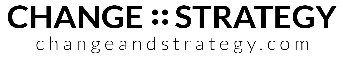 SPARE SLIDES
23
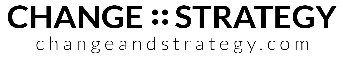 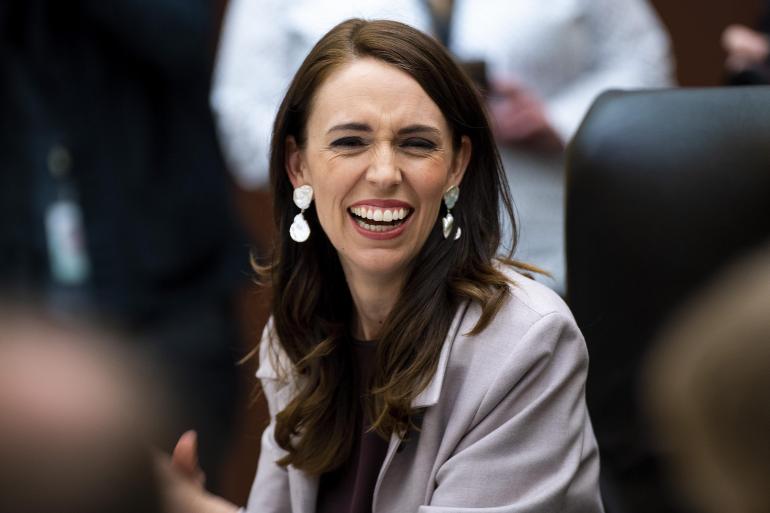 Great Leaders
::
Are trusted
Like people
Like themselves
Are empathetic
Build extraordinary leadership teams
Create more leaders
Enable their people to shine
Embrace stewardship – they strive to leave the business in a better state than they found it.
Combine humility with confidence
Change their minds when a better solution arises or facts change
Share the credit and take the blame
Are authentic / genuine
Deliver results - via a clear strategy and aligned people
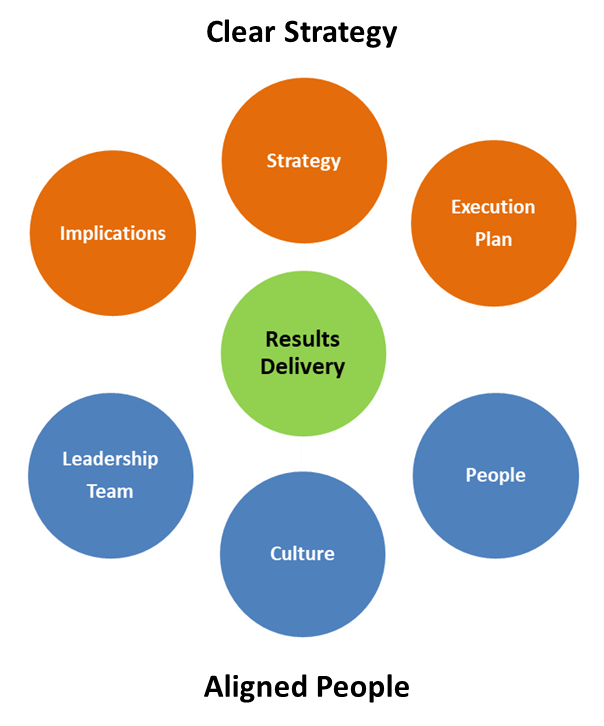 24
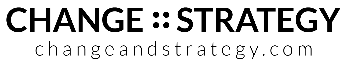 Great Leaders
::
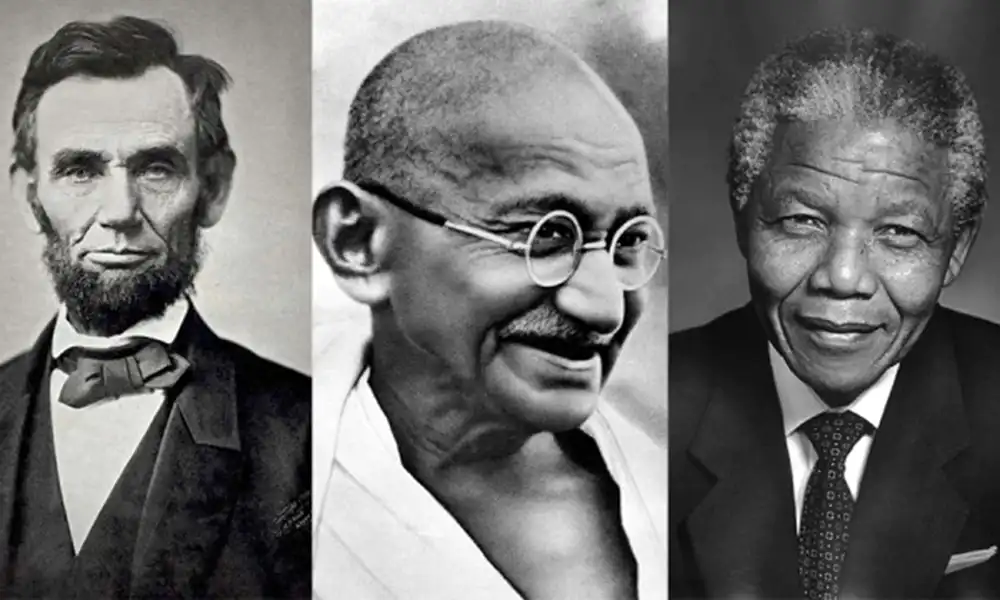 Help their people to want to change
25
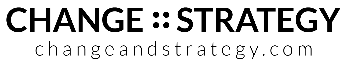 Extraordinary Leadership Teams
::
Extraordinary leadership teams are teams of highly effective leaders working together to deliver shared objectives.
Attributes:
Competent in own right
Respect through experience
Respect through attitude and approach
Reputation for delivery
Personal alignment to strategy
Integrity
Customer orientation
Attributes:
Leads by example
Sets clear direction
Effective delegation
Listens to understand
Aligns & engages people
Creates more leaders
Stewardship
Empathetic
Authentic
Enables people to succeed
Individual
Effectiveness
Effectiveness
as a leader
Leadership Team
Effectiveness
Attributes:
Team aligned to clear strategy and success metrics
Inter-departmental interdependencies clear
Collegiate - work together to deliver shared outcomes
Team goals more important than individual goals
Complimentary strengths offsetting others’ weaknesses
Robust but constructive discussion of issues
Creates a culture that enables delivery of the strategy
Foundation:
Clear behavioural expectations
Clear decision-making processes
Cabinet responsibility
Cares about team and business
Mutual trust & respect
Clear accountabilities
Shared objectives 
Clear interdependencies
26
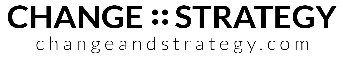 THE COMPETING VALUES FRAMEWORK
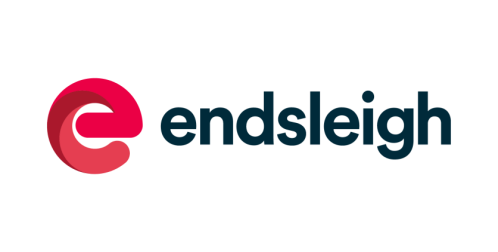 Key implications for the SLT ?
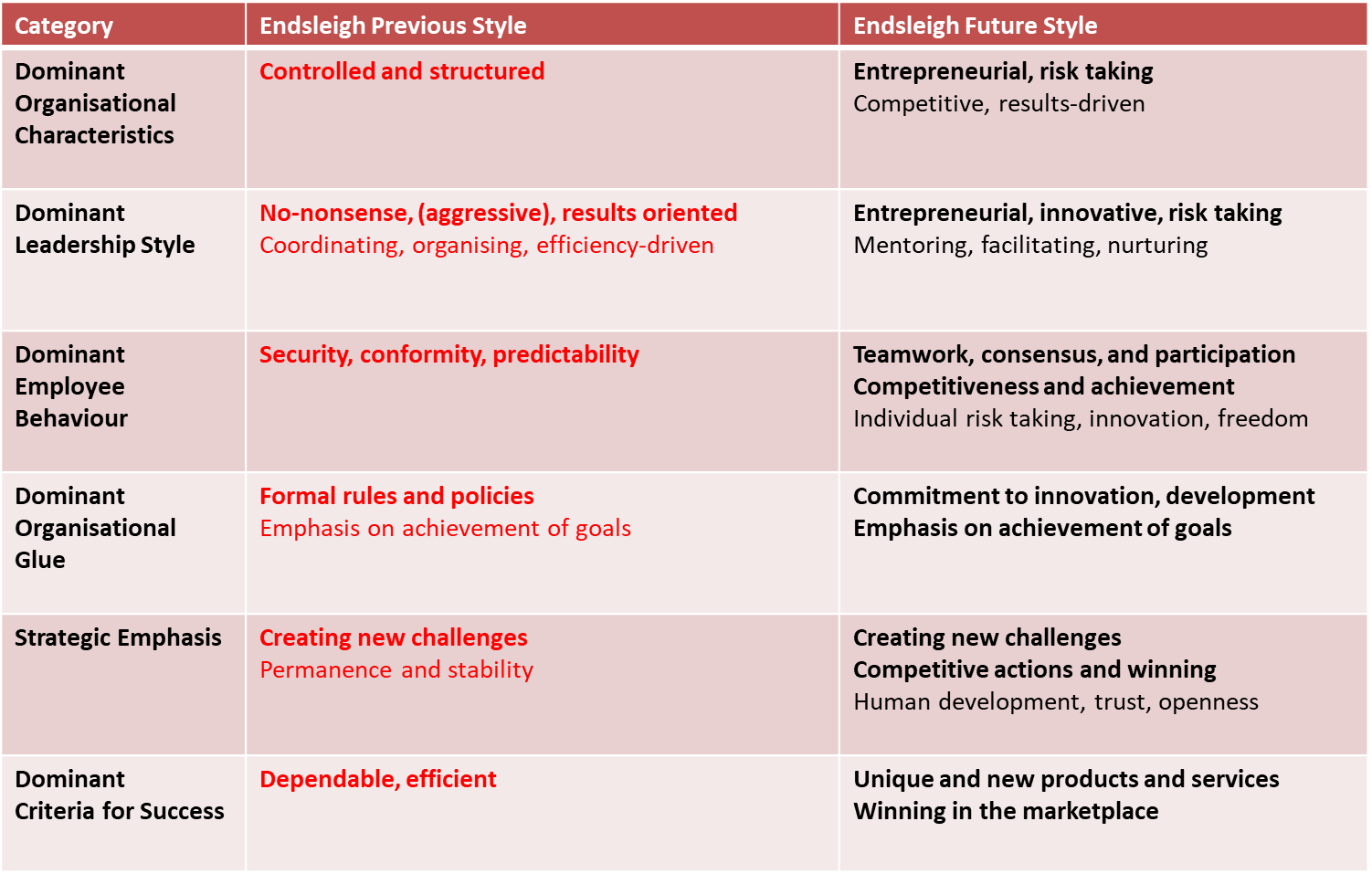 27